Graphs
Peeking into Computer Science
Mandatory: Chapter 3 – Sections 3.1 & 3.2
Reading Assignment
2
Graphs
Abstraction of Data
3
At the end of this section, you will be able to:
Define directed and undirected graphs
Use graphs to model data
Use graph terminology
Represent graphs using adjacency matrices
Objectives
4
Jane
Jim
Anne
Joe
Mark
Mike
Mary
To show relationships (people, objects, locations etc.)
JT’s Extra: What Is  A Graph Used For?
5
1
3
A
2
1
2
3
6
4
5
B
4
5
Visualizing connections e.g., “6 degrees of separation”
JT’s Extra: What Is  A Graph Used For?
6
[Speaker Notes: Why:
Pick travel rouute?]
They can be used anytime that the relationships between some entities must be visualized.
Examples:
A few from will be used in the following slides: 
http://www.graph-magics.com/practic_use.php
JT’s Extra: Practical Applications (Graphs)
7
Jerash
Jerusalem
$100/8 hours
$400/12 hours
Hotel :Ammanl
$75/6 hours
Mount Nebo
$225/10 hours
Wadi Rum
JT’s Extra Example: JT’s Vacation1
8
Logistics: 
Making sure that you deliver your items to every street within a part of the city. You want to cover every street but at the same time minimize travel time.
Telecommuincations: Find the cheapest way to connect communication stations (TV, telephone, computer network) so that a station is connected to any other (directly, or through intermediate stations).
JT’s Extra: Other Examples1
1 http://www.graph-magics.com/practic_use.php
9
(More logistics)
A warehouse should be placed in a city (a region) so that the sum of shortest distances to all other points (regions) is minimal. This is useful for lowering the cost of transporting goods from a warehouse to clients.
JT’s Extra: Other Examples1 (2)
1 http://www.graph-magics.com/practic_use.php
10
Calgary
9.5
6
9
Frankfurt
5.5
Havana
12
11.5
5.5
Cairo
6
Graphs
11
A graph G is defined as:
	G = (V,E)
	where

	V(G) is a set of vertices
	E(G) is a set of edges (pairs of vertices)

	JT’s note: Vertices are ‘things’ being connected, edges are the connectors.




Directed Graph: edges are one-way
Undirected Graph: edges are two-way	
Labeled Graphs: edges have weights
Edge
Vertex
Vertex
Definition
12
A
V = {A, B, C, D} 
E = {{A,B},{A,C},{A,D},{B,C}}
B
C
D
An undirected graph
13
V = {A, B, C, D, E, F}
A
E = { (A,B), (B,A),
(B,C),(A,D),
(C,A),(D,E),(C,F),(E,A), (E,E),
(F,E)}.
B
C
E
D
F
A directed graph
14
A
200
1
50
B
C
D
65
44
2
E
A labeled undirected graph
15
Adjacent vertices: connected by an edge
A and B are adjacent
D and C are not
A
B
C
Graph Terminology
D
16
There is a Path from A to C
One path: A to B to C

Cycle = a path starting and 
ending with the same vertex
A
B
C
D
Graph Terminology
17
Edmonton
Red Deer
Banff
Calgary
Canmore
Medicine Hat
Lethbridge
There is a path between vertices if they are directly connected by an edge or indirectly connected.






Red Deer and Lethbridge are not adjacent but there is at least one path from Red Deer to Lethbridge.
JT’s Extra: Path Example
18
Degree of a vertex = 
Number of edges touching it
	degree of C = 2
	degree of A = 3
A
B
C
D
Graph Terminology
19
A is adjacent to B
B is adjacent from A
There is a Path from A to C
There is no path that starts at D
In-degree of A is 1
Out-degree of A is 2
A
B
C
Graph Terminology
D
20
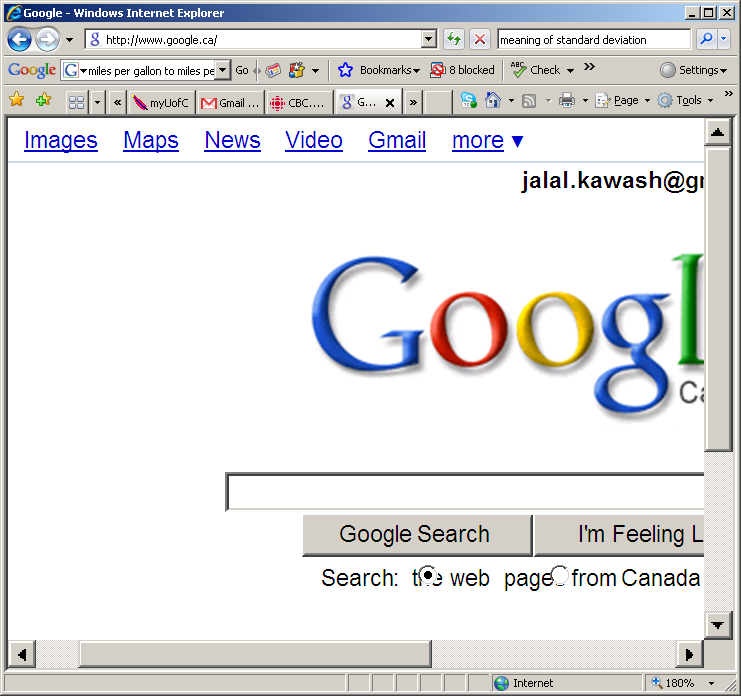 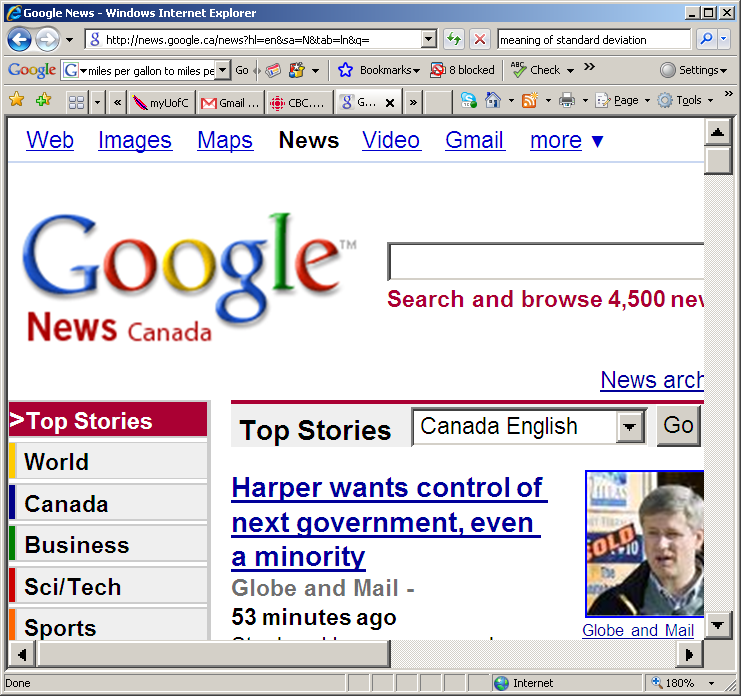 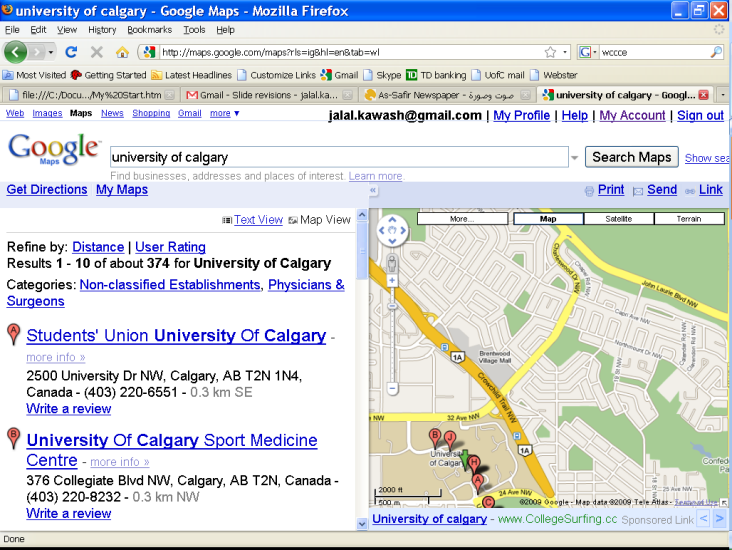 The Web as a Directed Graph
21
The World Wide Web itself can be visualized as a directed graph.
Vertex = web page, Edge = link between pages.
The WWW Is A Graph
22
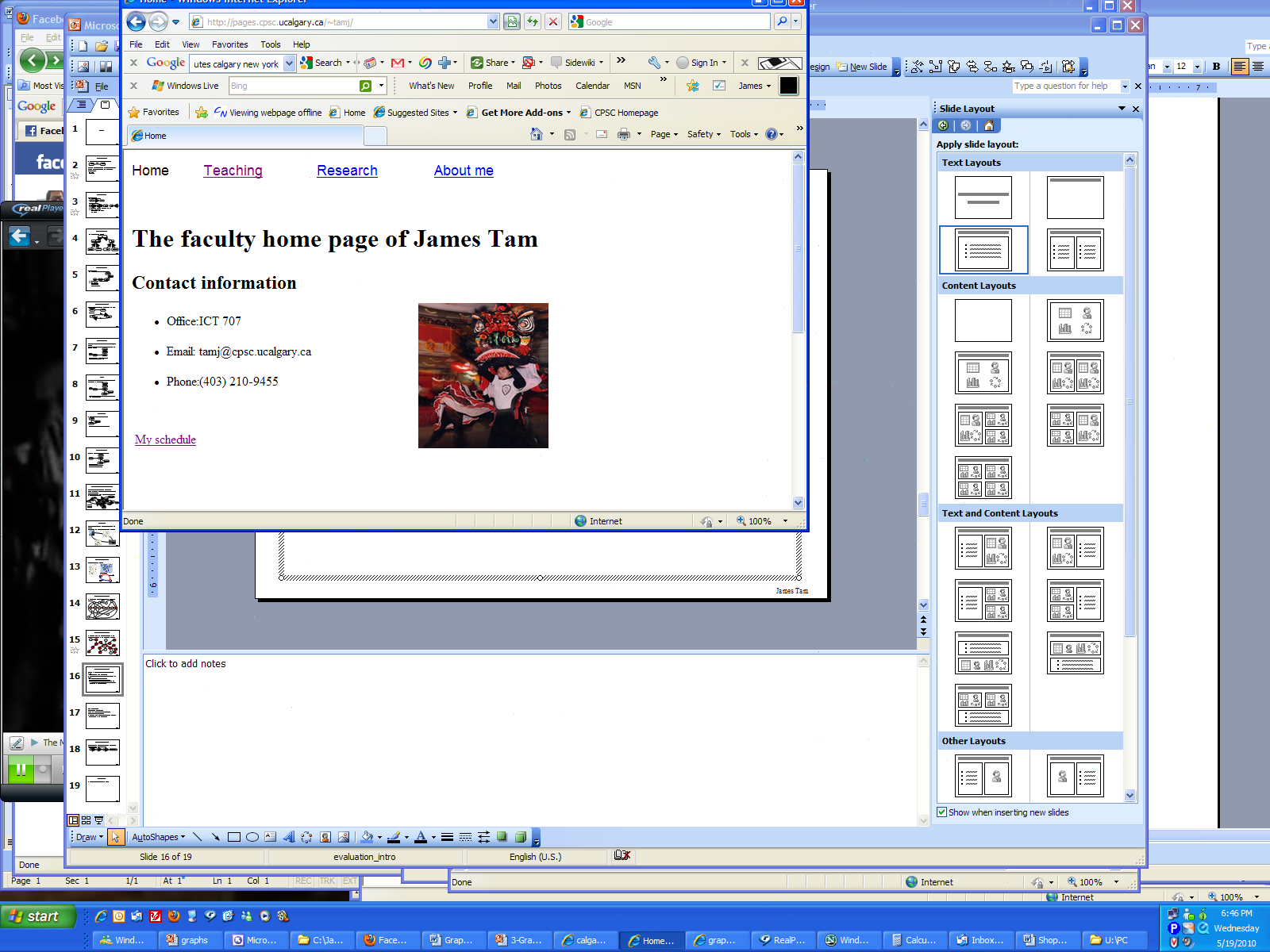 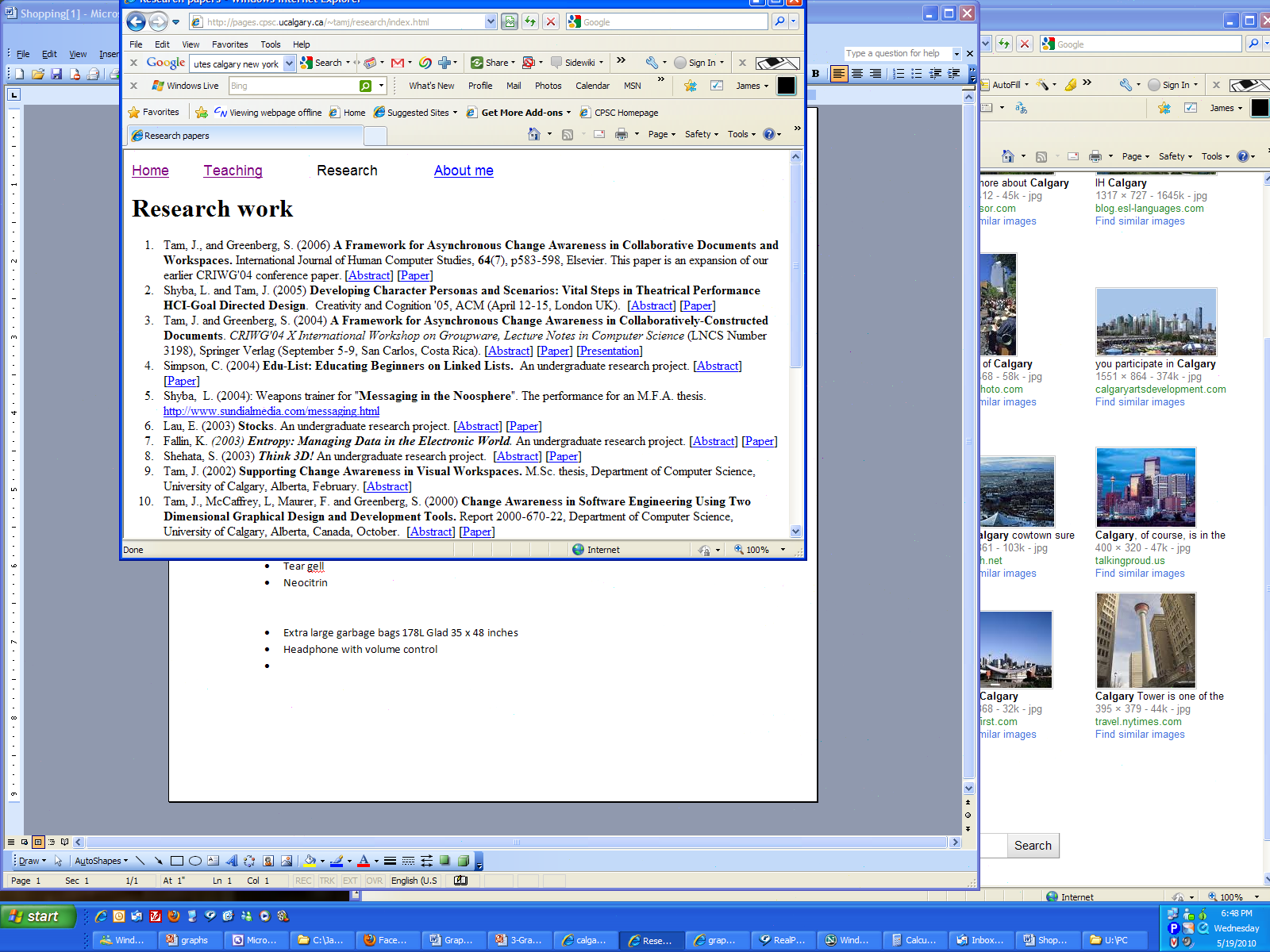 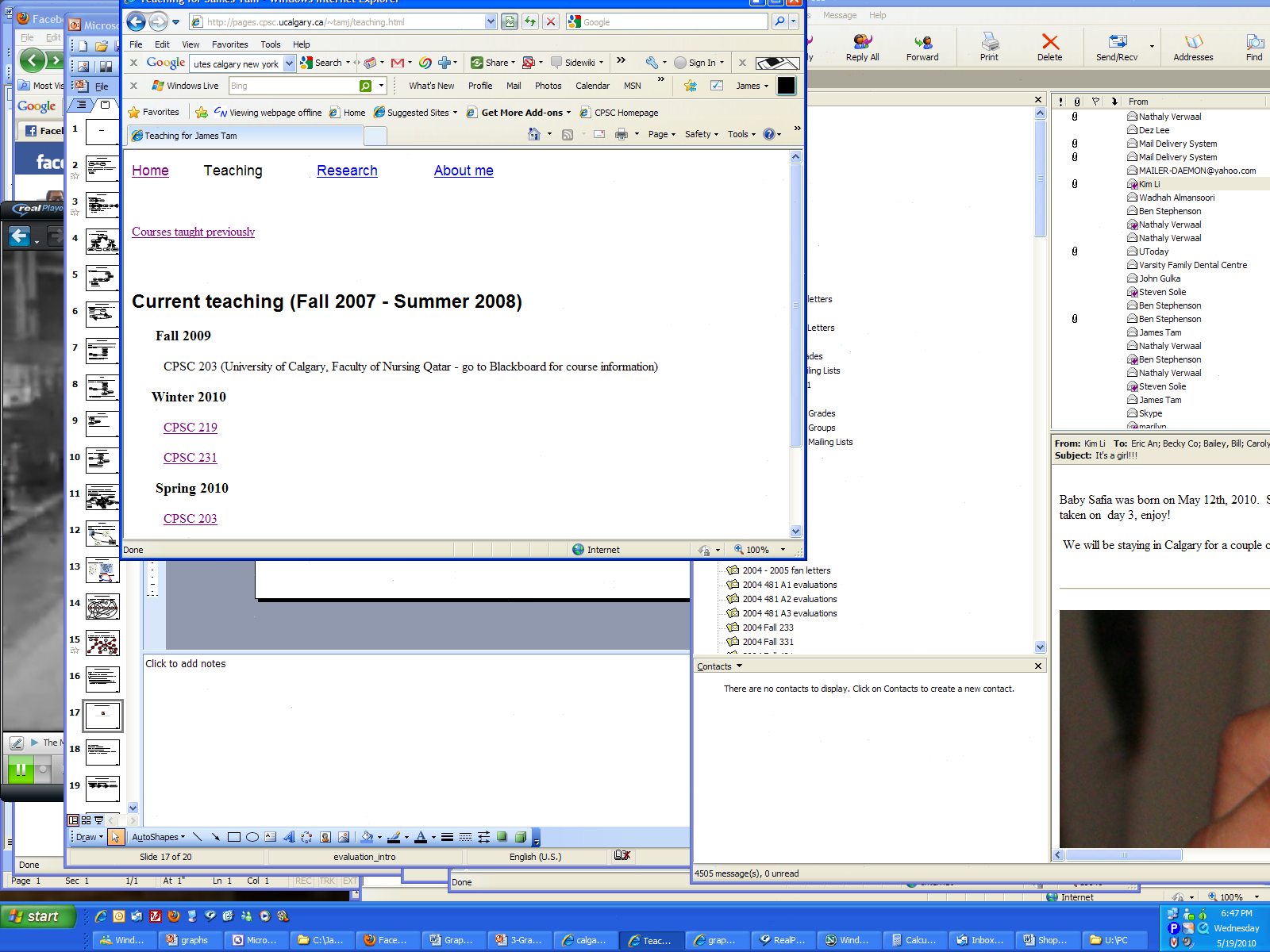 The WWW Is A Graph (2)
23
Visualizing the layout of a page as a graph can be useful in web design.
Are there sufficient connections between pages?
Do the connections (links) make sense to visitor?
Although it should be possible to reach any page without too much clicking (rule of thumb is 3), there are some pages that should always be accessible e.g., home page, contact page etc.
JT’s Extra: Applying Graphs To Web Design
24
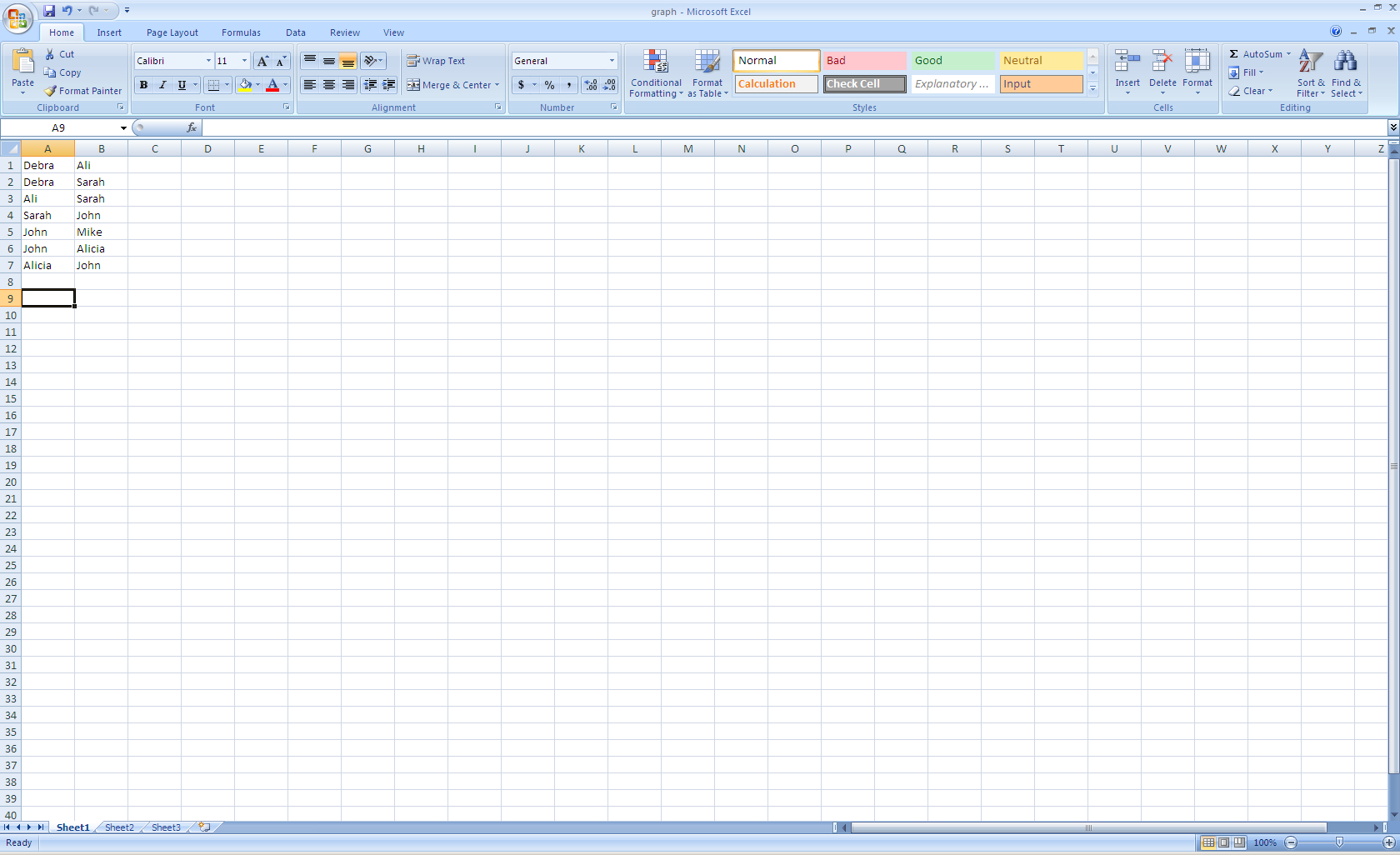 Debra
John
Mike
Ali
Sarah
Alicia
Graph Representation
25
C
A
B
E
D
Graph Representation
26
In a multigraph the set of edges is a multiset
Edges can be repeated
Graphs are special cases of multigraphs
C
A
B
E
D
Parallel edges
Multigraphs
27
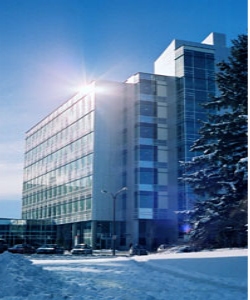 A
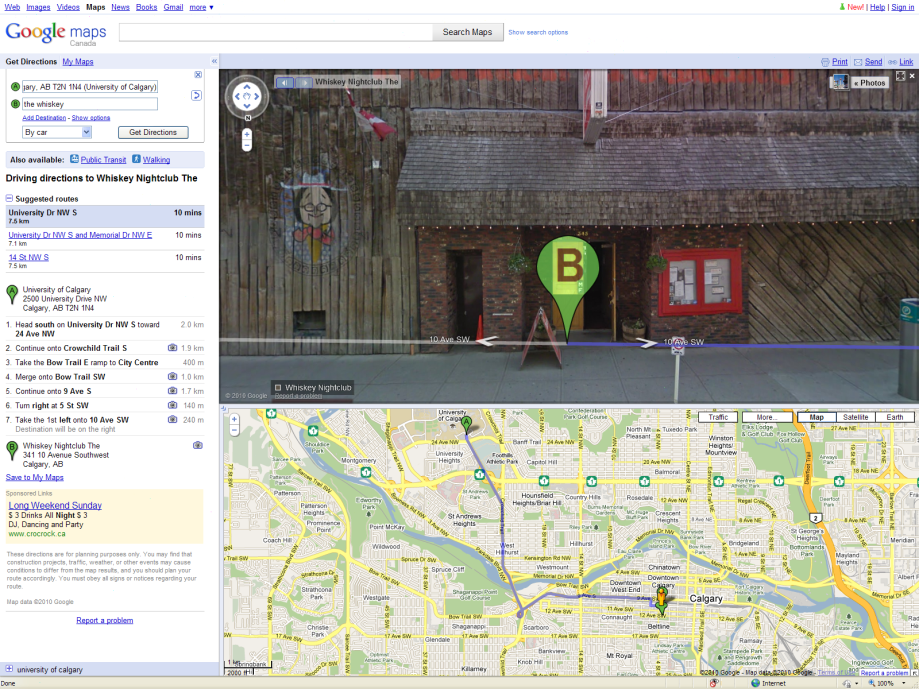 B
Example: path finding when alternatives are possible.
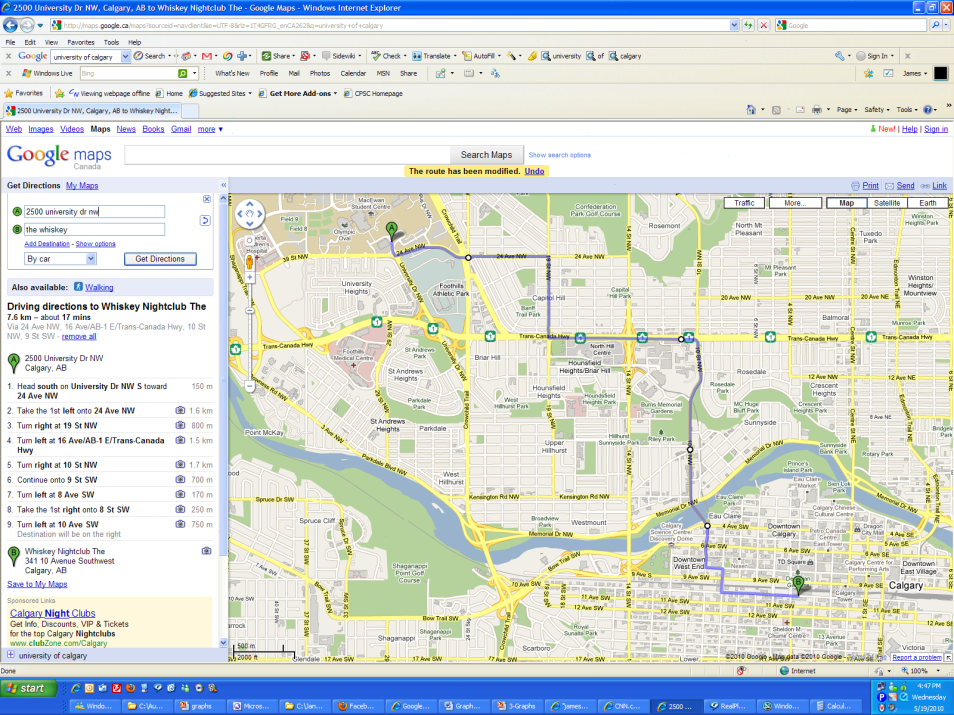 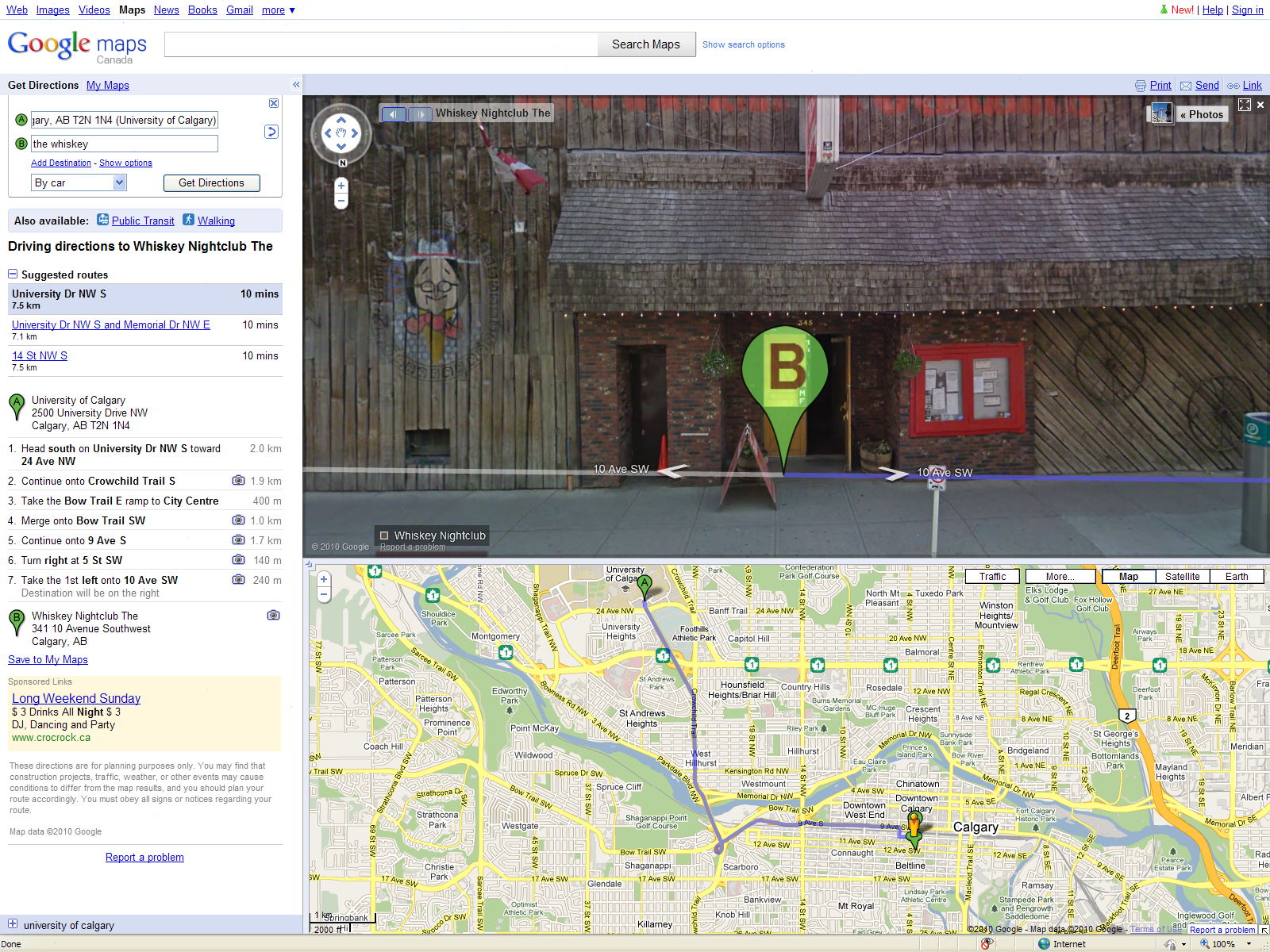 JT’s Extra: Application Multigraphs
28
Euler Paths
29
At the end of this section, you will be able to:
Understand how graphs are used to represent data
Appreciate the ability of graphs to lead to generalized conclusions
Define Euler tours and paths
Identify under which conditions an Euler circuit or path exists in a graph
Understand why such conditions are required
Learn the Euler circuit algorithm
Objectives
30
Today called Kaliningrad in the Russian Republic

In 1736 was in Prussia

The town had seven bridges on the Pregel River
Konigsberg
31
Land
River
Land
River
Island
River
Land
Konigsberg Layout
32
C
D
A
B
Seven Bridges
33
People in 1736 wondered if it is possible to take the following walk in town:

Start at some location in town
Travel across all bridges without crossing any bridge twice
End the walk where it started

They wrote to Swiss Mathematician Leonhard Euler for help
Konigsberg’s Walk
34
1707 –1783
The greatest mathematician of the 18th century and one of the greatest of all time
a pioneering Swiss mathematician and physicist
important discoveries in graph theory
introduced much of the modern mathematical terminology and notation
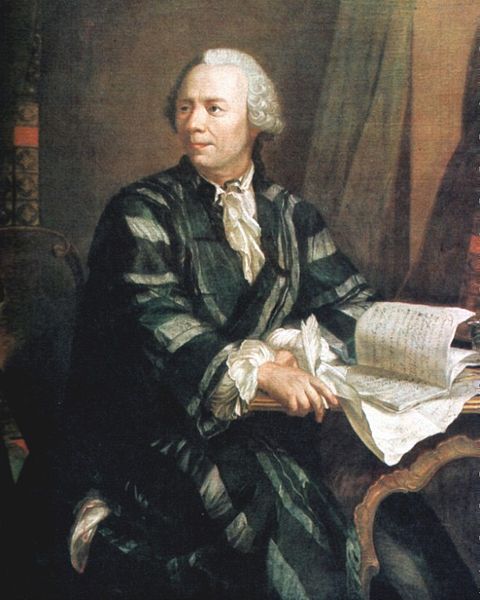 Leonhard Euler
35
C
D
A
B
Konigsberg Multigraph
36
C
D
A
B
Konigsberg multigraph
37
C
D
A
B
Konigsberg multigraph
38
C
D
A
B
Konigsberg multigraph
39
Is there a path through this graph that
Starts at a vertex
Ends in the same vertex
Passes through every edge once
Does not cross an edge more than once?
Called an Euler Circuit

Such a walk is impossible on any graph as long as the graph has one vertex with an odd degree
Euler’s Response
40
There is at least one vertex of an odd degree

Does not work
(the start vertex must
have an even degree)
C
D
A
B
Euler’s Response
41
To cross every bridge once








Each vertex must have an even degree
Coming in using this bridge
vertex
Must leave using a different bridge
Even-Degree Vertex
42
Must come in using some bridge
Must leave using a different bridge







We’re stuck
Coming in using this bridge
vertex
This bridge cannot be used
Except to come in
Leaving using this bridge
Odd-Degree Vertex
43
Must leave using some bridge
Either we come back to leave again (need two new bridges)
Or we come back to stay (using another bridge)






Cannot be of an odd degree: we need another bridge to come back
Start/end
vertex
Come back to leave
Leave
Come back to end tour
Leaving using this bridge
The Starting/Ending Vertex
44
Is there a path through this graph that
Starts at some vertex
Ends at a (possibly different) vertex
Passes through every edge once
Does not cross an edge more than once?

Called a Euler Path
Note that if there is a circuit, then there is a path
If not, then the path is necessarily not a circuit
An Easier Problem
45
The starting vertex must have an odd degree







Never come back to stay
Start
vertex
Come back to leave
Leave
Leaving using this bridge
Euler Path – Start Vertex
46
The end vertex must have an odd degree
end
vertex
Come back to leave
Leave
end tour
Euler Path – End Vertex
47
All other vertices must have an even degree




Every in must have a matching out on “new” bridges
other
vertex
in
out
Other Vertices
48
Start and end vertices must have odd degrees

Every other vertex must have an even degree

There is no Euler Path for the Konigsberg graph
Euler (non-cycle) Path Requirements
49
C
D
A
B
No Euler Path for this Graph
50
Can you draw this shape with the rules:
Draw continuously, cannot lift pen from one position to another
Draw each line once, cannot let pen run on top of an already drawn line
A Similar Problem
51
A
B
C
D
E
Graph Representation
52
Is there a Euler Circuit
No (some vertices have odd degrees)

Is there a Euler Path
Yes (exactly two vertices have odd degrees)

Path must start at an odd-degree vertex and ends at another odd-degree one
A
B
C
D
E
Graph Representation
53
Given a graph G (all vertices have even degrees):
Construct a circuit c, starting and ending at arbitrary vertex in G
Remove all the edges of c from G
Repeat until G has no edges:
Construct a circuit c’ in G that starts (ends) in a vertex v that is in c
Add c’ to c at v
Remove all the edges of c’ from G
Euler Circuit Algorithm
54
J
I
A
C
B
D
E
F
Construct a circuit c, starting and ending at arbitrary vertex in G
J
I
A
C
Note: other choices for
c are possible
B
D
E
c: A, B, D, C, A
F
56
Remove all the edges of c from G
J
I
A
C
B
D
E
c: A, B, D, C, A
F
57
Repeat until G has no edges:
J
I
A
C
B
D
E
c: A, B, D, C, A
F
58
Construct a circuit c’ in G that starts (ends) in a vertex v that is in c
J
c’: A, J, I, A
I
A
C
B
D
E
c: A, B, D, C, A
F
59
Construct a circuit c’ in G that starts (ends) in a vertex v that is in c
J
c’: A, J, I, A
I
A
C
B
D
E
c: A, B, D, C, A
F
60
Add c’ to c at v
Remove all the edges of c’ from G
J
c’: A, J, I, A
I
A
C
B
D
E
c: A, B, D, C, A
c: A, J, I, A, B, D, C, A
F
61
Add c’ to c at v
Remove all the edges of c’ from G
J
I
A
C
B
D
E
c: A, J, I, A, B, D, C, A
F
62
Repeat a), b), and c)
J
c’: D, F, E, D
I
A
C
An Euler circuit
c: A, J, I, A, B, D, F, E, D, C, A
B
D
E
c: A, J, I, A, B, D, C, A
c: A, J, I, A, B, D, C, A
F
63
The graph has no more edges, stop
J
I
A
C
An Euler circuit
c: A, J, I, A, B, D, F, E, D, C, A
B
D
E
F
64